Откуда взялись деньги?
Занятие внеурочной деятельности по финансовой грамотности для учащихся 4 класса.
Авторы: Чиж Елена Михайловна, Шипиловских Светлана Олеговна, Зинатшина Наталья, Мананкова Елизавета
Составьте из слов предложение
нас, всё, у, сегодня, получится!
У нас сегодня всё получится!
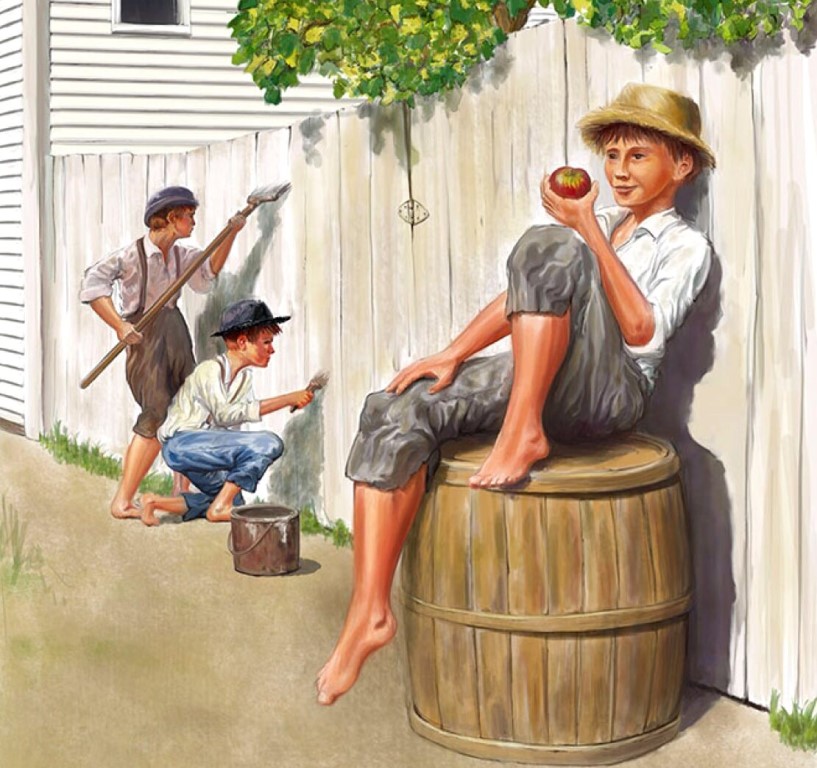 Тема занятия:Откуда взялись деньги?
Что такое «деньги»?
Какие деньги были раньше?
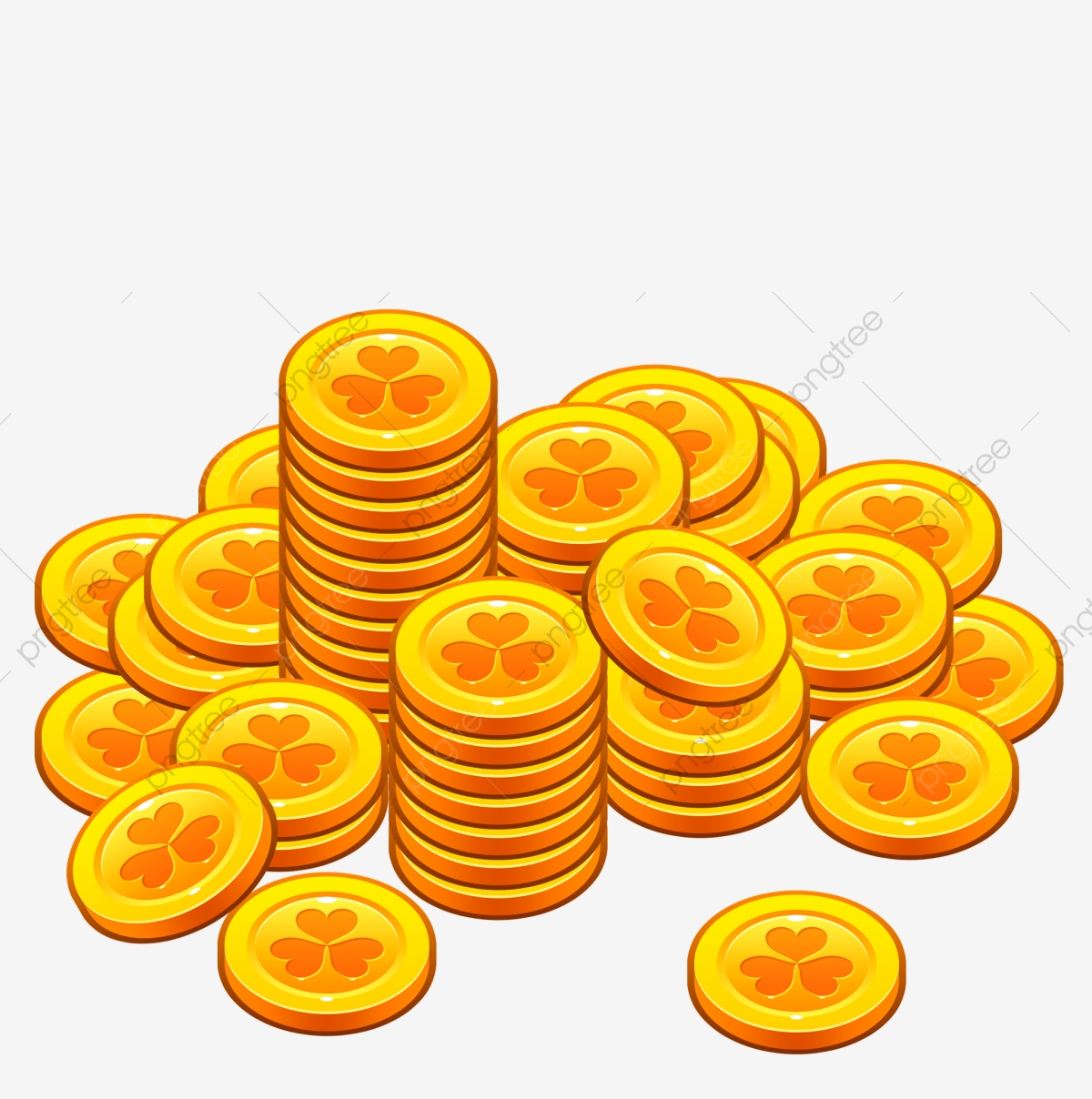 Просмотр фильма «История денег: от куниц до бумажных»
https://www.youtube.com/watch?v=otW3ephspRA
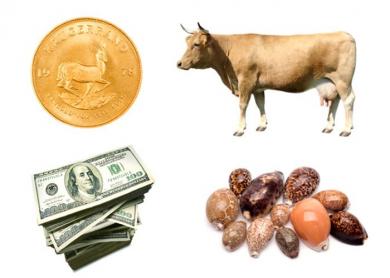 Вопросы:
Объясните, зачем нужен обмен?
Почему первые деньги называют товарными?
Почему сейчас не пользуются товарными деньгами?
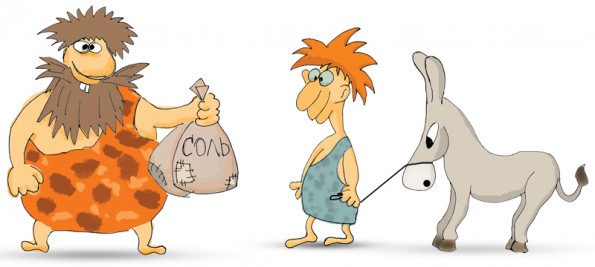 Игра «Менялы»
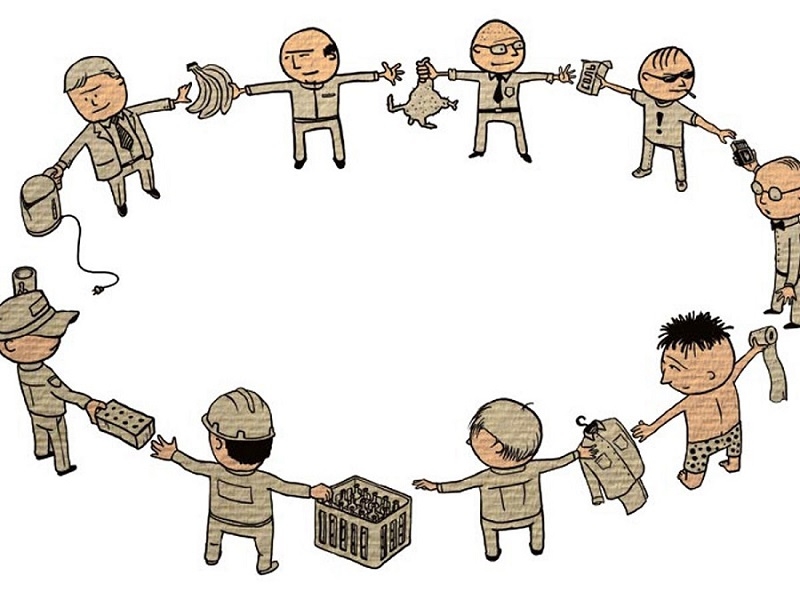 Работа в группах:составление интеллект-карты
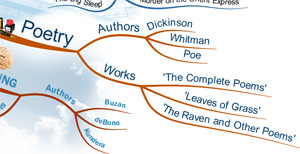 Оцени результаты своей работы
Домашнее задание:рабочая тетрадь, стр. 8
Спасибо за урок